МБОУ Захаровская СОШ (Московская область, Одинцовский район)
Технологическая карта урока (фрагмент)
по теме: «Сложение и вычитание десятичных дробей»
5 класс
Учитель математики: Бурмистрова Наталья Викторовна
Тип урока: Комбинированный.
Место и роль урока в изучаемой  теме: заключительный урок по данной теме, обобщение изученного материала и воспитание ответственного отношения к природе.
Цель: Развитие у учащихся основных компетенций (информационной, технологической, коммуникативной, социальной, рефлексивной) при формировании вычислительных навыков с десятичными дробями.
Планируемые результаты
Задания для учащихся, выполнение которых приведёт к достижению запланированных результатов
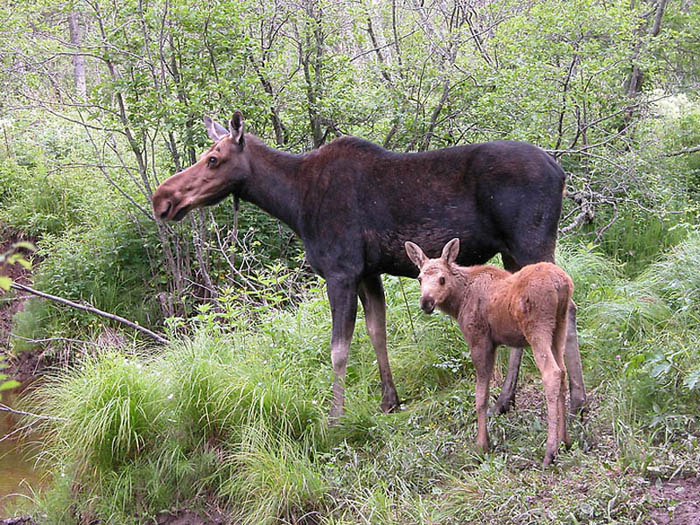 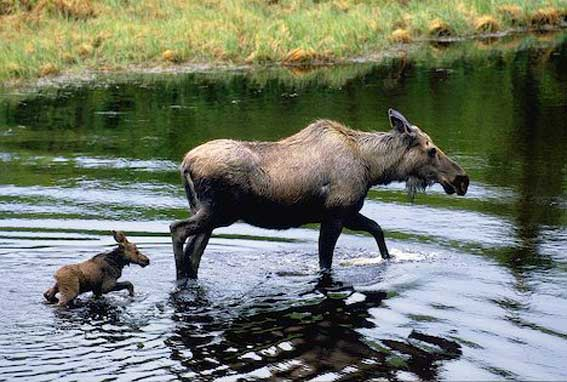 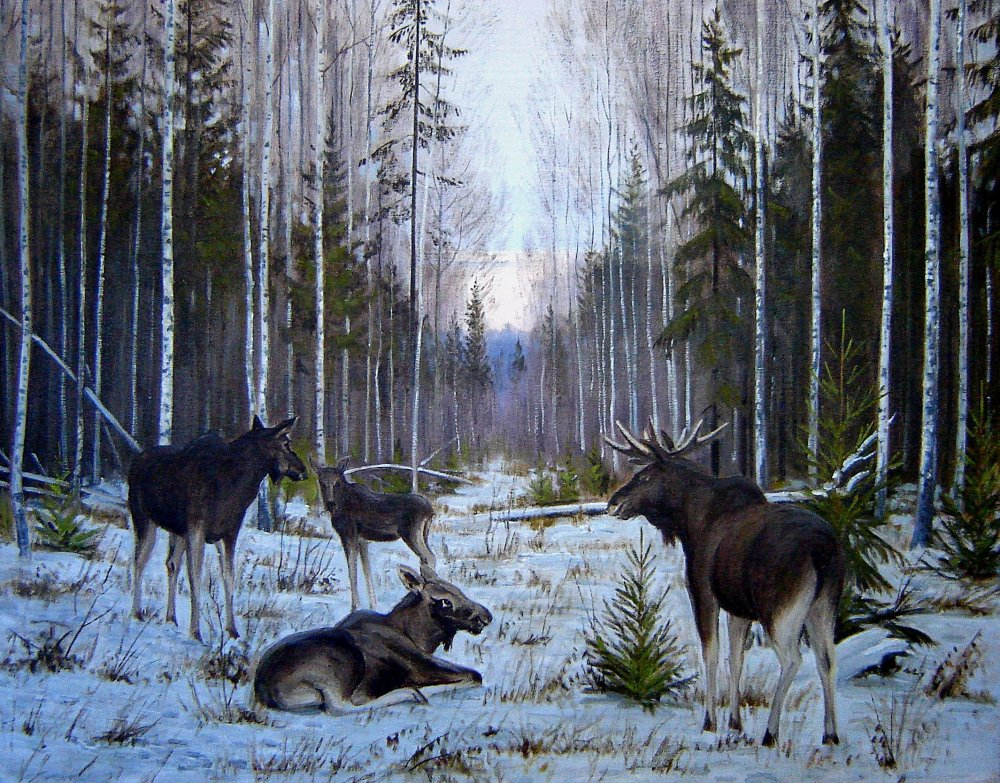 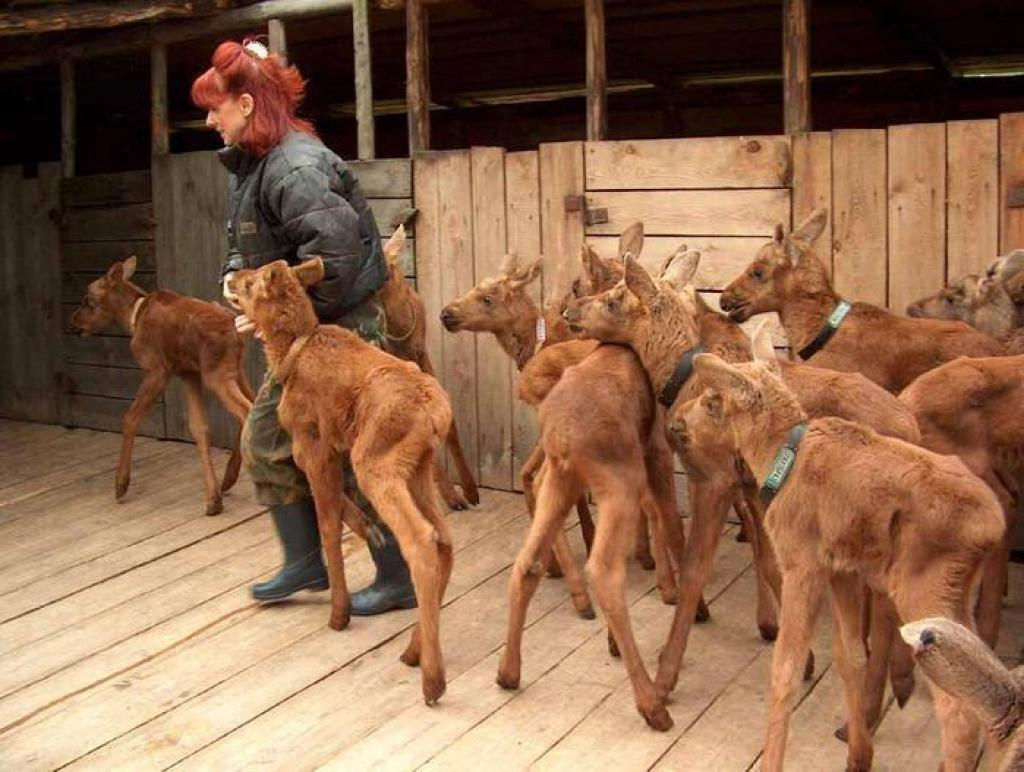 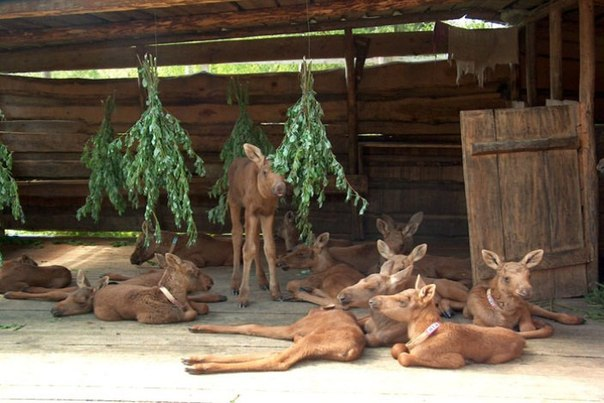 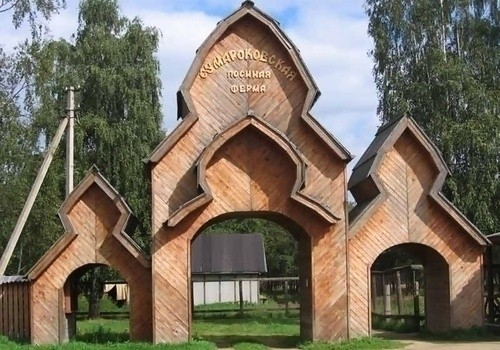 Решение примера по заданной программе
Решение ребуса
Цепочка
: 8
Как это страшно – вымирание рода,Всех поголовно, всех до одного,Когда опустошённая природа,Уже не в силах сделать ничего!